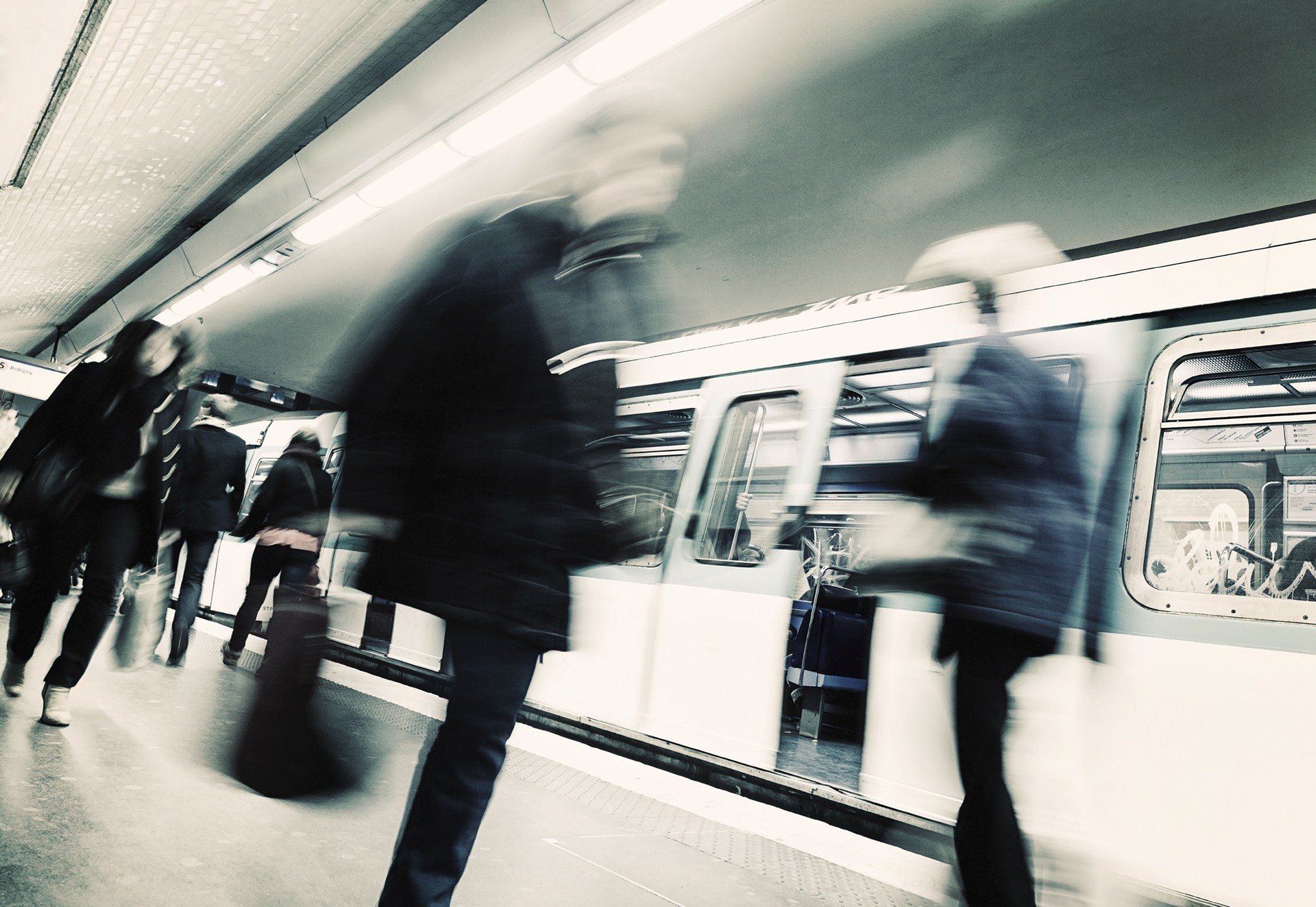 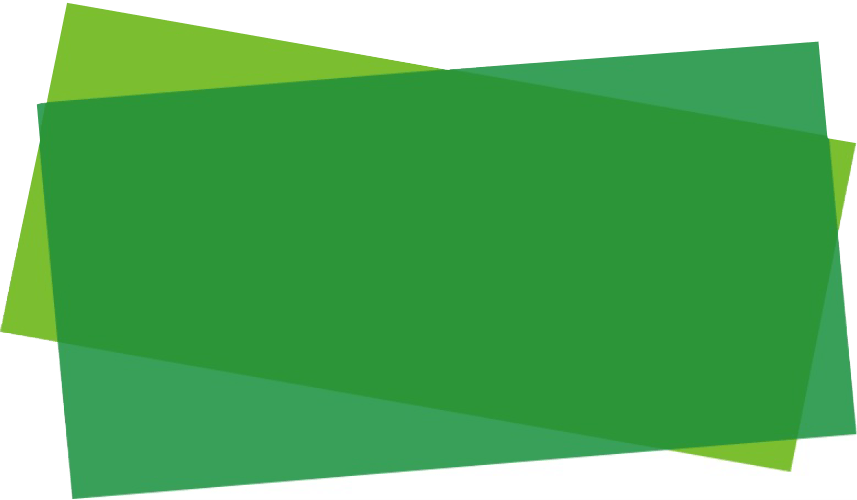 Propiedad, Planta y Equipo
NICSP® 17
[Speaker Notes: Las NICSP 17 se basa en la NIC 16, Propiedad, Planta y Equipo. Los participantes que estén familiarizados con la NIC 16 deben sentirse cómodos con la NICSP 17 siempre que se observen las principales diferencias.]
El Manual de Pronunciamientos de Contabilidad del Sector Público es la principal fuente autorizada de principios internacionales de contabilidad generalmente aceptados para las entidades del sector público. 
Toda la información en esta presentación es propia y está protegida por derechos de autor.
Propiedad, Planta y Equipo
Definición de PP&E

PP&E son elementos tangibles que: 
Se mantienen para su uso en la producción o suministro de bienes o servicios, para alquiler a terceros o para fines administrativos; y
Se espera que se utilicen durante más de un período sobre el que se informa
Los sistemas de armas y los activos de infraestructura cumplen con la definición
Propiedad, Planta y Equipo
[Speaker Notes: Si los participantes no están familiarizados con la contabilidad de devengo, aquí se podría incluir una diapositiva adicional con ejemplos de PP&E de su jurisdicción.

Del mismo modo, para las entidades que están adoptando la contabilidad de devengo por primera vez, la identificación de PP&E es a menudo una de las tareas más importantes. Las entidades deben considerar qué registros podrían utilizarse para identificar esos activos. Esto podría debatirse (e incluirse una diapositiva separada si esto fuera útil) si los participantes están en el proceso de implementar las NICSP de devengo por primera vez.

Ejemplos de registros incluyen:

Registros de la propiedad o registros de propiedad similares.
Las facturas de servicios públicos (gas / electricidad / petróleo / agua / telecomunicaciones) pueden identificar edificios donde se incurre en costos.
Los contratos de mantenimiento se pueden utilizar para identificar activos
Registros de activos
Ingresos por alquiler

Los registros pueden estar incompletos o desactualizados, y además de identificar los activos que se reconocerán, se pueden identificar costos en los que se está incurriendo por los activos que la entidad ya no controla.]
Limitaciones de alcance

No se aplica a:
Activos biológicos relacionados con la actividad agrícola (con excepción de las plantas productoras, que entran en el ámbito de aplicación de la NICSP 17)
Reservas minerales como petróleo, gas natural y recursos no renovables similares
No se requiere, pero tampoco se excluye, el reconocimiento de los bienes del patrimonio histórico, artístico y/o cultural
Propiedad, Planta y Equipo
[Speaker Notes: Obsérvese que la NIC 16 no incluye ninguna disposición específica relativa a los bienes del patrimonio histórico, artístico y/o cultural. Si los participantes están familiarizados con la NIC 16, deben destacarse las disposiciones sobre los bienes del patrimonio histórico, artístico y/o cultural.]
Principio de reconocimiento

El costo de un elemento de propiedad, planta y equipo se reconocerá como un activo si, y solo si:
Es probable que el potencial de servicio futuro o los beneficios económicos asociados con el elemento fluyan hacia la entidad; y
El costo o valor razonable del elemento se puede medir de manera fiable.
Propiedad, Planta y Equipo
[Speaker Notes: Obsérvese que el valor razonable tal como se define actualmente en las NICSP no es el mismo que el definido en la NIIF 13, Medición del valor razonable. Si los participantes están familiarizados con las NIIF, se debe destacar esta diferencia.

La definición de valor razonable en las NICSP es:

El valor razonable es el importe por el que puede ser intercambiado un activo o cancelado un pasivo, entre partes interesadas y debidamente informadas, en una transacción realizada en condiciones de independencia mutua. 

Esto incluye valores de entrada y salida.]
Ejemplo de problemas de reconocimiento

Un municipio ha gastado 12 millones UM para instalar equipos en sus instalaciones de tratamiento de agua para cumplir con las nuevas regulaciones provinciales de calidad del agua.  El equipo no ha tenido ningún efecto sobre la calidad y el volumen del agua tratada o la vida útil esperada de la planta de tratamiento. 
¿Debería capitalizarse el gasto como PP&E? Explique
Propiedad, Planta y Equipo
[Speaker Notes: Respuesta: 
El gasto no cumple estrictamente los criterios de reconocimiento. El equipo requerido para cumplir con los estándares de calidad del agua no proporciona beneficios económicos futuros o potencial de servicio. Sin embargo, es apropiado tratar la actualización como PP&E. 

Aunque el equipo no incorpora directamente los beneficios económicos futuros o el potencial de servicio, es necesario que un municipio obtenga beneficios económicos futuros o potencial de servicio de sus plantas de tratamiento de agua. 

Es posible que se requieran elementos de propiedad, planta y equipo por razones de seguridad o ambientales. La adquisición de dicha propiedad, planta y equipo, aunque no aumente directamente los beneficios económicos o el potencial de servicio de ningún elemento existente en particular de propiedad, planta y equipo, puede ser necesaria para que una entidad obtenga los beneficios económicos o el potencial de servicio de sus otros activos. Tales elementos de propiedad, planta y equipo califican para el reconocimiento como activos. 

Por ejemplo, las regulaciones de seguridad contra incendios pueden requerir que un hospital adapte nuevos sistemas de rociadores. Estas mejoras se reconocen como un activo porque, sin ellas, la entidad no puede operar el hospital de acuerdo con las regulaciones. 

Sin embargo, el importe en libros resultante de dicho activo y activos conexos se examina para determinar si está deteriorado de conformidad con la NICSP 21, Deterioro de activos no generadores de efectivo.]
Otros problemas de reconocimiento


Piezas de repuesto y equipos de servicio
Piezas principales y equipos de reserva
Agregación de elementos
Propiedad, Planta y Equipo
Ejemplos de reconocimiento

Escenario 1 - Un hospital ha instalado dos generadores de respaldo idénticos para proporcionar energía eléctrica cuando hay una interrupción de energía. El segundo generador se utilizará en el improbable caso de que el primer generador falle.
Escenario 2 - Un gobierno local mantiene un suministro de motores eléctricos de respaldo de repuesto en su planta de tratamiento de agua. Los motores están fácilmente disponibles en los proveedores del mercado.
¿Cómo deben reconocerse los costos en cada escenario? ¿Por qué?
Propiedad, Planta y Equipo
[Speaker Notes: Respuestas:
Escenario 1 - Ambos generadores de respaldo son elementos de propiedad, planta y equipo. Se espera que ambos se utilicen, aunque de forma irregular, durante más de un período. Las piezas de repuesto principales y los equipos de reserva califican como propiedad, planta y equipo cuando una entidad espera usarlos durante más de un período.

Escenario 2 - ¡Depende! Habría que ejercer el juicio profesional para determinar el tratamiento contable adecuado. En general, las piezas de repuesto y el equipo de servicio se llevan como inventario y se reconocen como gasto en el ahorro o desahorro del period según se consumen, excepto cuando los artículos cumplen con la definición de PP&E y son significativos o los artículos solo se pueden usar en relación con otro elemento de propiedad, planta y equipo. En este último caso, se capitalizan.

En este caso, dado que los motores eléctricos están comúnmente disponibles en el mercado, podrían reconocerse como inventario y reconocerse como gasto en el ahorro o desahorro del period cuando sean utilizados. Alternativamente, si se determina que satisfacen la definición de PP&E, son significativos o solo se pueden usar en relación con la planta de tratamiento de agua, podrían capitalizarse.]
Medición inicial

Un elemento de PP&E que califica para el reconocimiento como activo se mide a su costo.
Los elementos de costo incluyen
Precio de adquisición (incluidos los derechos/impuestos de importación netos de descuentos y rebajas comerciales)
Costes directamente atribuibles
Estimación de las obligaciones asociadas al retiro, disposición o abandono
El costo de un elemento adquirido en una transacción sin contraprestación es su valor razonable en la fecha de adquisición
Propiedad, Planta y Equipo
[Speaker Notes: Obsérvese que la NIC 16 no incluye ninguna disposición específica relativa a los elementos  adquiridos en transacciones sin contraprestación. Si los participantes están familiarizados con la NIC 16, deben destacarse las disposiciones relativas a las transacciones sin contraprestación.

Obsérvese que el valor razonable tal como se define actualmente en las NICSP no es el mismo que el definido en la NIIF 13, Medición del valor razonable. Si los participantes están familiarizados con las NIIF, se debe destacar esta diferencia.]
Ejemplo de medición

Un municipio ha adquirido un terreno y un edificio para convertirlo en una estructura de estacionamiento. El edificio va a ser demolido.
¿Cómo se contabilizaría la adquisición? Explique

La propiedad se utiliza temporalmente para el estacionamiento en superficie pendiente de construcción.
¿Es la operación de estacionamiento parte del costo de la nueva estructura de estacionamiento? Explique
Propiedad, Planta y Equipo
[Speaker Notes: Respuesta:
Un elemento de propiedad, planta y equipo que califica para el reconocimiento como activo debe medirse a su costo. Los elementos de costo de un elemento de propiedad, planta y equipo comprenden su precio de adquisición y cualquier costo directamente atribuible a llevar el activo a la ubicación y condición necesarias para que pueda operar de la manera prevista por la administración.
La demolición del edificio se consideraría un costo de acondicionar el terreno para su uso previsto e incluirlo en el importe en libros del terreno.

Algunas operaciones ocurren en relación con la construcción o el desarrollo de un elemento de propiedad, planta y equipo, pero no son necesarios para llevar el artículo a la ubicación y condición necesarias para que pueda operar de la manera prevista por la administración.

Estas operaciones incidentales pueden ocurrir antes o durante las actividades de construcción o desarrollo. Debido a que las operaciones incidentales no son necesarias para llevar un element a la ubicación y condición necesarias para que pueda operar de la manera prevista por la administración, los ingresos y los gastos relacionados de las operaciones incidentales se reconocen en ahorro o desahorro, y se incluyen en sus respectivas clasificaciones de ingresos y gastos.]
Medición después del reconocimiento inicial

Modelo de costo - la propiedad,  planta y equipo se llevan a su costo, menos cualquier depreciación acumulada y cualquier pérdida por deterioro acumulada.

Modelo de revaluación - la propiedad, planta y equipo se contabilizan a un importe revalorizado, siendo su valor razonable menos cualquier depreciación acumulada posterior y las pérdidas por deterioro acumuladas posteriores.
Propiedad, Planta y Equipo
[Speaker Notes: Obsérvese que el valor razonable tal como se define actualmente en las NICSP no es el mismo que el definido en la NIIF 13, Medición del valor razonable. Si los participantes están familiarizados con las NIIF, se debe destacar esta diferencia.

Las ganancias y pérdidas por revaluación se reconocen en una cuenta de superávit de revaluación (componente de los activos netos/patrimonio). Esto equivale a llevar los cambios Otros Resultadis Integrales bajo la NIC 16. Si los participantes están familiarizados con las NIIF, se debe destacar esta diferencia.

Obsérvese que, en el marco de la NICSP17, se mantienen los saldos de superávit de revalorización para cada clase de activo. En virtud de la NIC 16, los saldos se mantienen para cada activo. Si los participantes están familiarizados con las NIIF, se debe destacar esta diferencia.]
Comparación de modelos
Propiedad, Planta y Equipo
Pros y contras de la revaluación
Propiedad, Planta y Equipo
Depreciación

Todos los elementos de PP&E, excepto la tierra, están sujetos a depreciación
El importe depreciable de un activo se reconoce como gasto de forma sistemática a lo largo de su vida útil en el ahorro o desahorro del periodo, a menos que se reconozca en el importe en libros de otro activo
La depreciación comienza cuando un activo está en funcionamiento
Se revisa en cada fecha de presentación de informes anuales 
Cada componente significativo se deprecia por separado
Propiedad, Planta y Equipo
Ejemplo de depreciación
Un gobierno tiene una instalación de tratamiento de agua con los siguientes componentes:






Suponiendo que la instalación estaba en servicio el 1 de enero de 20x0, sin valor residual y la depreciación es con el método de línea recta, ¿cuál es la depreciación para el año finalizado el 31 de diciembre de 20x0? Explique

¿Cómo se debe reconocer el centro de tratamiento?
Propiedad, Planta y Equipo
[Speaker Notes: La respuesta a esta pregunta de discusión se proporciona en el módulo Activos (págs. 27 a 28).]
Baja en cuentas

El importe en libros de PP&E se dará de baja en cuentas:
Por su disposición; o 
Cuando no se espere obtener ningún beneficio económico o potencial de servicio futuros por su uso o disposición
La ganancia o pérdida que surge al dar de baja un elemento de PP&E se incluirá en el resultado (ahorro o desahorro)
Un componente reemplazado se dará de baja en cuentas
Propiedad, Planta y Equipo
Revelaciones principales de PP&E

Para cada clase
Las bases de medición
Los métodos de depreciación
La vida útil o las tasas de depreciación utilizadas
Importe bruto en libros y la depreciación acumulada al inicio y al final
Conciliación de los saldos de apertura y cierre
Revelaciones específicas del modelo de revaluación
Otras revelaciones, por ejemplo, restricciones de propiedad, compromisos contractuales, etc.
Propiedad, Planta y Equipo
Plan de continuidad ilustrativo - Clase de edificios
Propiedad, Planta y Equipo
Costos por préstamos – NICSP 5

"Tratamiento de referencia": los costos por préstamos se reconocen como gastos en el periodo en que se incurren
"Tratamiento alternativo permitido": los costos por préstamos directamente atribuibles a la adquisición de activos aptos se incluyen en el costo
El activo apto es aquel que require un periodo de tiempo sustancial antes de estar listo para el uso previsto (PP&E, algunos inventarios, activos intangibles)
Se proporcionan guías sobre qué costos son elegibles
Propiedad, Planta y Equipo
[Speaker Notes: La NICSP 5 se basa en una versión anterior de la NIC 23, Costos por préstamos que permitía el tratamiento de referencia y el tratamiento alternativo. La NIC 23 ahora require la capitalización de los costos por préstamos. Si los participantes están familiarizados con la NIC 23, debe destacarse esta diferencia.

La NICSP 5 proporciona orientación sobre los costos que pueden capitalizarse en el marco del tratamiento alternativo permitido. Se han incluido en la NICSP 5 guías revisadas para las entidades que han adoptado la NICSP 41, Instrumentos financieros. La NICSP 41 tiene fecha de entrada en vigor el 1 de enero de 2022; sin embargo, se permite la adopción temprana. La NICSP 41 se examinan en el módulo de instrumentos financieros.]
Deterioro – NICSP 21 y NICSP 26

Una pérdida en beneficios económicos futuros o potencial de servicio, además de la depreciación 
Se evalúa en cada fecha de presentación de informes
La NICSP 21, Deterioro de activos no generadores de efectivo o la NICSP 26, Deterioro de los activos generadores de efectivo
Un activo generador de efectivo se mantiene con el objetivo principal de generar rendimiento comercial
Los activos no generadores de efectivo son todos los demás activos
El importe en libros de un activo se reducirá hasta que alcance su importe de servicio recuperable si está deteriorado
Propiedad, Planta y Equipo
[Speaker Notes: Las NICSP 21 y la NICSP 26 se basan en la NIC 36, Deterioro de activos.

Las NICSP 26 se basa estrechamente en la NIC 36. La NICSP 21 adapta los principios de la NIC 36 a los activos en los que los flujos de caja no pueden utilizarse para evaluar el importe recuperable del activo. En su lugar, se evalúa el importe de servicio recuperable: este es el costo de reemplazar el potencial de servicio del activo no generador de efectivo, y se modifican algunos indicadores de deterioro – ver la diapositiva siguiente.

Si los participantes están familiarizados con la NIC 36, deben destacarse estas diferencias.

El deterioro de la plusvalía se analiza como parte de las combinaciones del sector público en el módulo de consolidación.]
Indicadores de deterioro
Cambios tecnológicos, legales o de políticas
Obsolescencia/daño físico
Cambio de uso
Cese de la construcción
Mal desempeño económico/servicio
Generador de efectivo
Disminución del valor de mercado
Aumento de las tasas de interés del mercado
No generador de efectivo
Sin demanda/necesidad de servicios
Propiedad, Planta y Equipo
[Speaker Notes: Consulte el módulo Activos para obtener más detalles (página 34)]
Preguntas y discusión
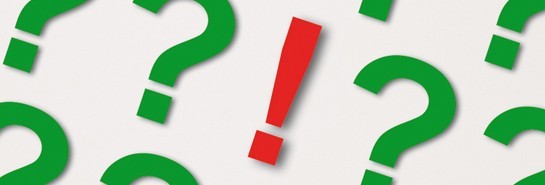 Visite la página web del IPSASB http://www.ipsasb.org
Propiedad, Planta y Equipo